7.3 Solving Exponential Equations
An exponential equation is one in which a variable occurs in the exponent.
An exponential equation in which each side can be expressed in terms of the same base can be solved using the property:
If the bases are the same, then the exponents must be equal.
If you can express both sides of the equation as powers of the same base, you can set the exponents equal to solve for x.
2x = 24
52x = 56
x = 4
2x =  6
x =  3
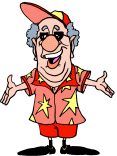 Math 30-1
1
Steps for Solving Exponential Equations with the Same Base
 
Step 1:  Determine if the numbers can be written using the same base. If so, go to Step 2. If not,
stop and use Steps for Solving an Exponential Equation with Different Bases.

Step 2:  Rewrite the problem using the same base.

Step 3:  Use the properties of exponents to simplify the problem.

Step 4:  Once the bases are the same, write a new equation involving  the exponents by setting exponents equal to each other.

Step 5:  Finish solving the problem by isolating the variable.
Math 30-1
2
Exponential Equations
Solving exponential equations requires the base on the left and right side
of the equals sign to be equal.
Determine if the numbers can be written in the same base
Solve:
163x – 5 =1282x - 4
Both 16 and 128 can be written as a power of 2.
(24)3x - 5 = (27)2x - 4
212x – 20 = 214x – 28
16 = 24
128 = 27
Rewrite the equation using a base 2.
12x – 20 = 14x – 28
x = 4
Simplify the exponents on each side to get a single power of 2.
Since the bases are equal, the exponents must equal each other.
Math 30-1
3
Solving Exponential Equations Common Bases
If bx = by,   then x = y.
Solve the following:
a)  92x - 3 = 27x + 4
b)  16 2x + 4  = 1
(32)2x - 3 = (33)x + 4
    34x - 6 =  33x + 12
16 2x + 4 = 160
2x + 4 = 0 
      2x = -4
        x = -2
Since both sides have the same
base, then the exponents must
equal each other:
4x - 6 = 3x + 12
        x = 18
c)  3 x   = 10
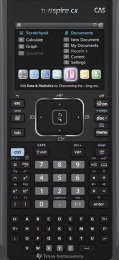 x = 2.0959
Math 30-1
4
Exponential Equations
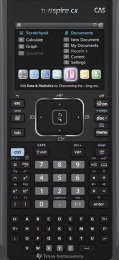 Verify
Equate the exponents
5
Math 30-1
Exponential Equations
Verify your answer:
Verify your answer:
Equate Exponents
6
Math 30-1
Assignment
Page 364
1, 2, 3d, 4, 5, 7, C2,  17
Math 30-1
7